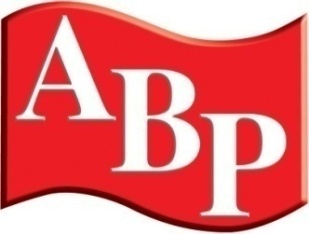 WELCOME
Exit Strategies
Robert Snook & Steve Field
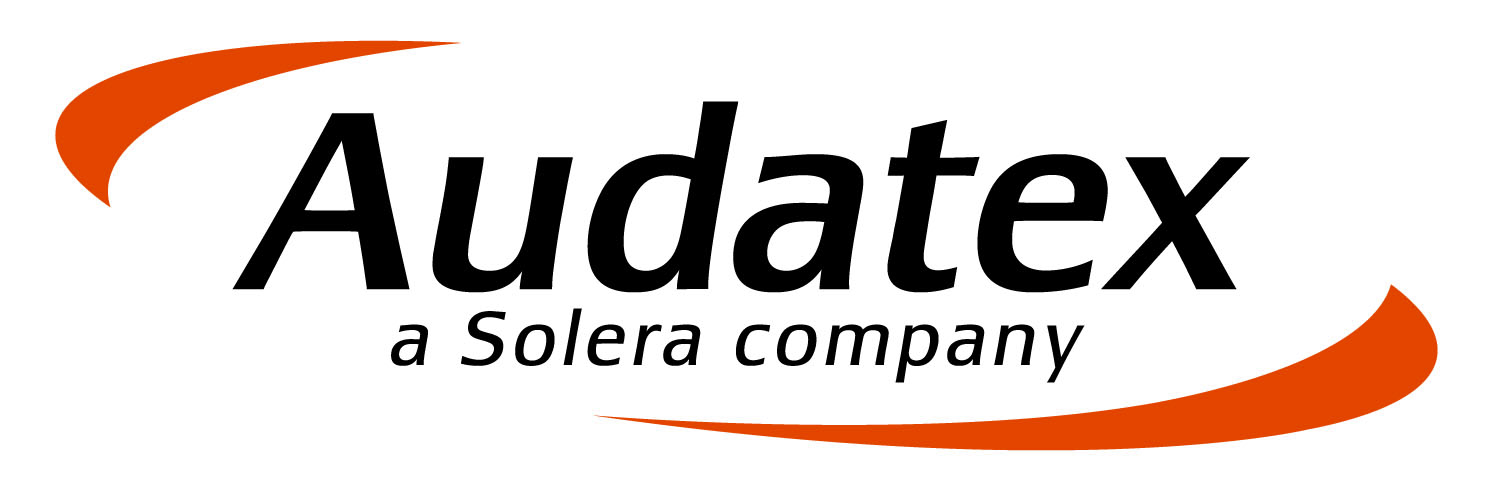 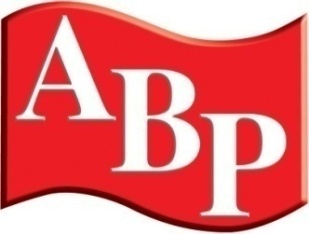 WELCOME
Robert Snook
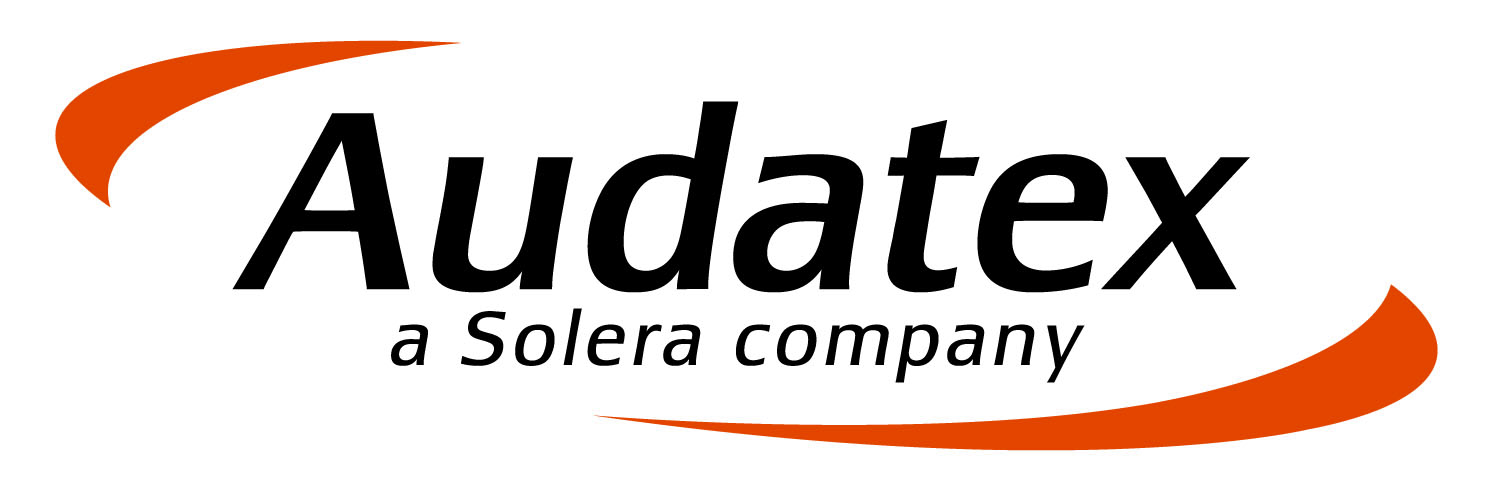 Increasing  business  value
+7
Scale and Scalability
+6
Brand and  USP’s
+5
Channels and Extensions
+4
Product and Innovation
+3
Systems and Repeatability
+2
Culture and Capability
Industry Benchmark
-2
Excessive High or Fixed Costs
-3
Revenue Risk
-4
Assets and Condition
-5
Liabilities
-6
Dependence on Management
-7
Uncontrollable External Factors
Decreasing  business  value
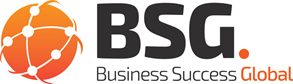 ABP Convention 2016 Preparing your business for sale
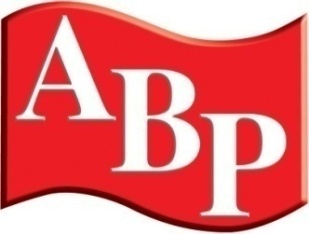 WELCOME
Steve Field
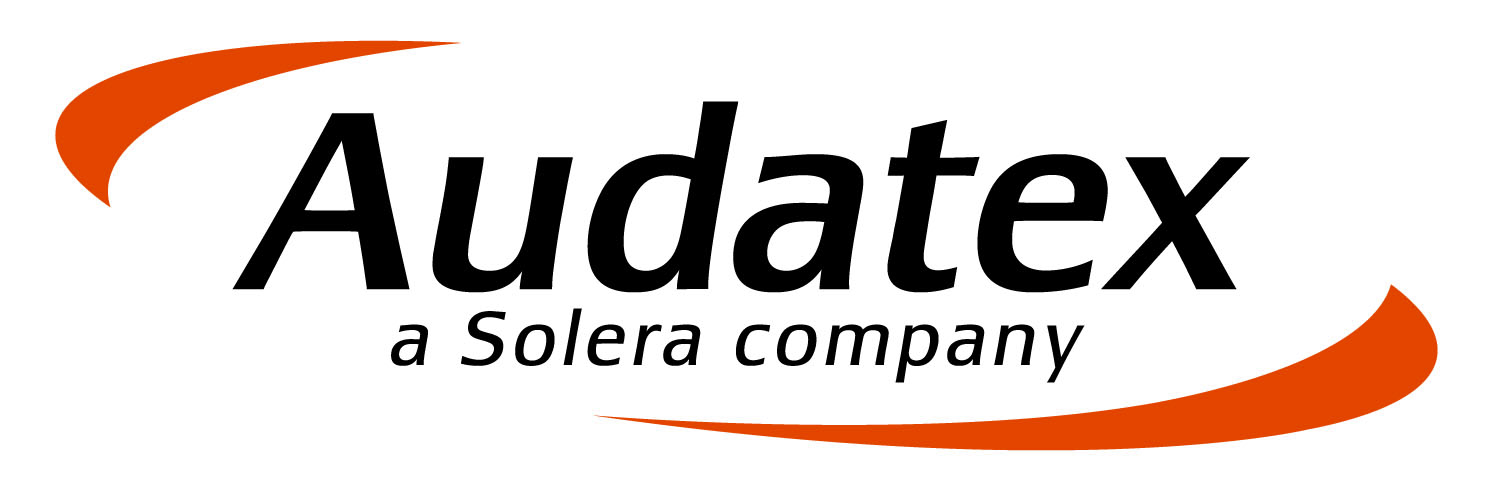 My Bodyshop
What’s the value
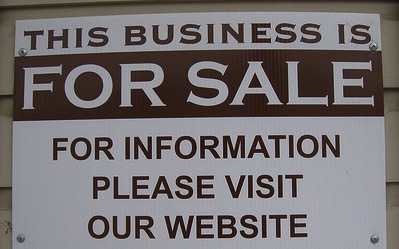 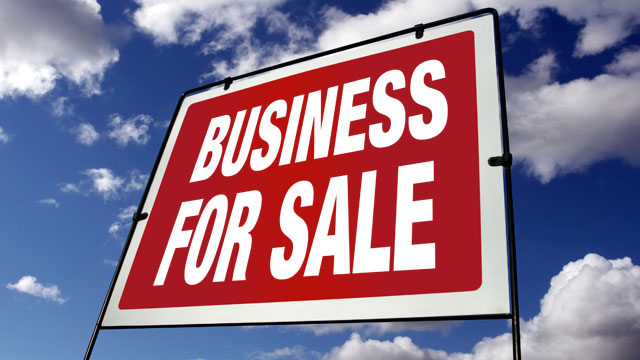 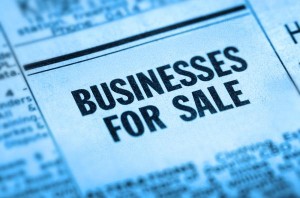 Most important fact first
Don’t be an emotional seller
Moving
Expressive
 Emotive
 Sensitive
Know what you are selling
The business
 The property
 The assets
 The Shares
 The Debtor book
Know your reasons for selling
Full exit
 Life style
 Down sizing
 Direction change
 Sale to grow
Know the tools of Calculation
EBITDA and EBIT
 Reconstructed accounts
 Revenue and Customer base
 Change control clauses
 CSI and factual reports
Know the value silos
Property
 Fixed assets
 Stock
 Staff
 Contracts
Property
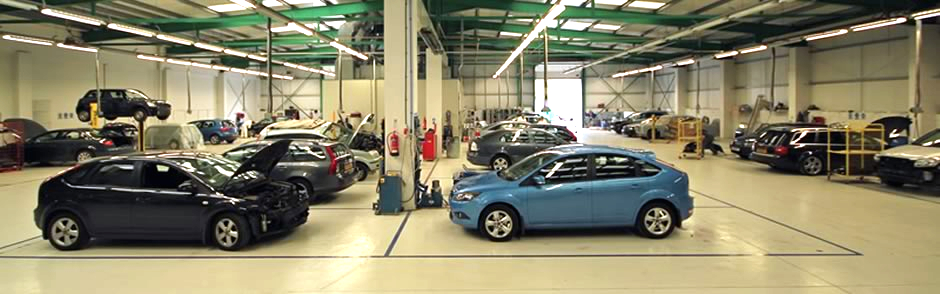 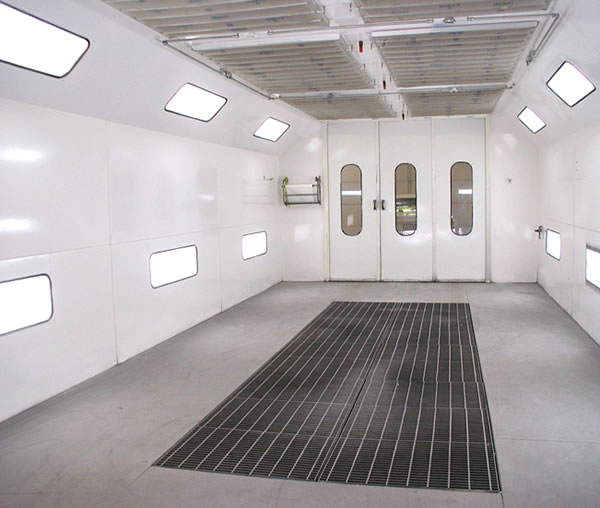 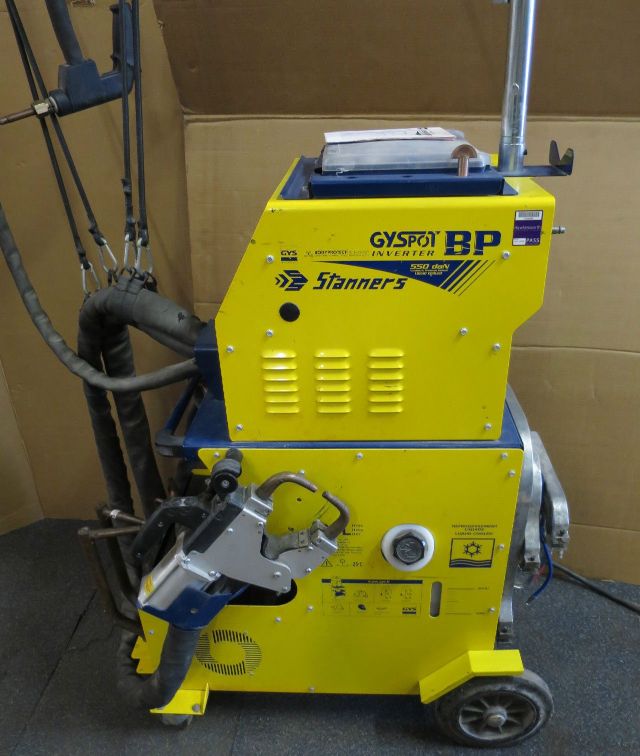 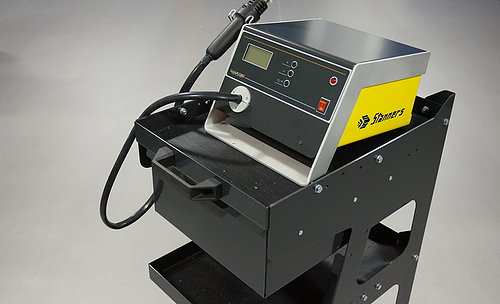 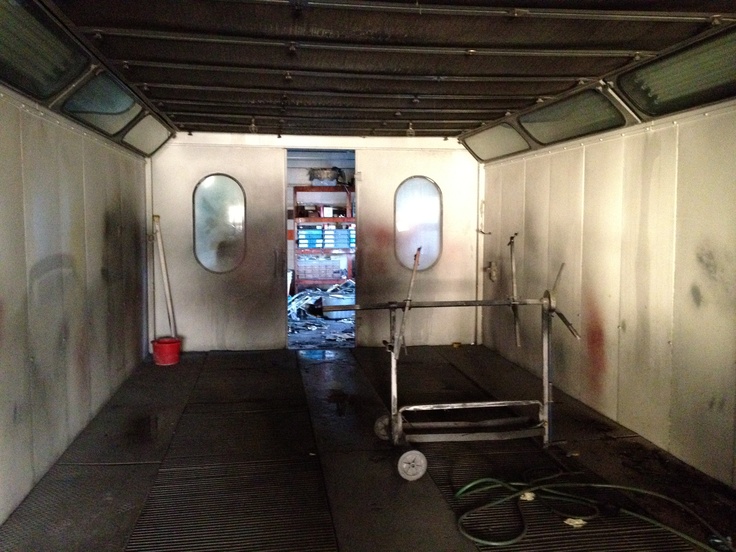 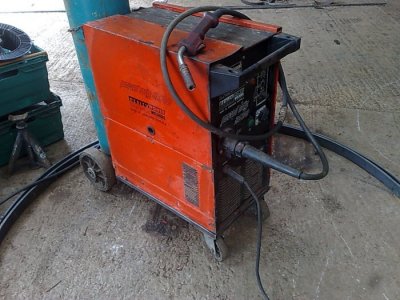 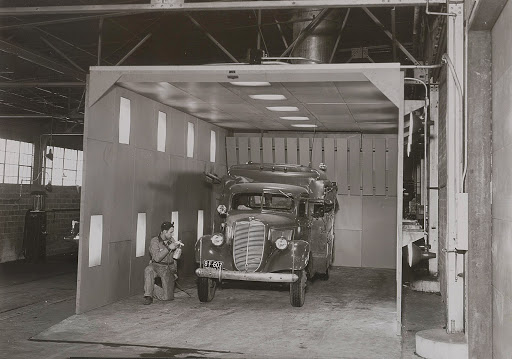 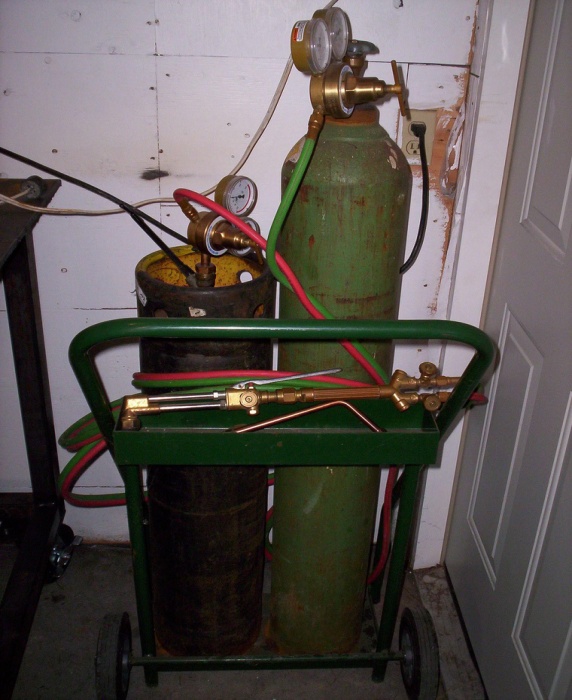 Paint shop and Panel team
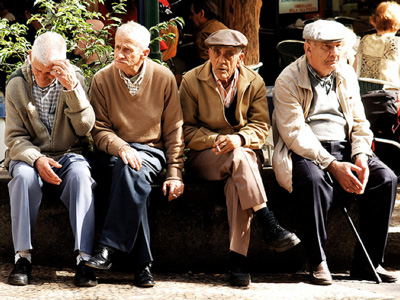 Seller V Buyer
Vendor
Retailer
Supplier
Peddler
Purchaser
Consumer
Customer
Bargain Hunter
V
A Final note
In general, buyers only buy when desire and perception of value are both balanced. So what is it worth? Only what a buyer is prepared to pay.
Thank you
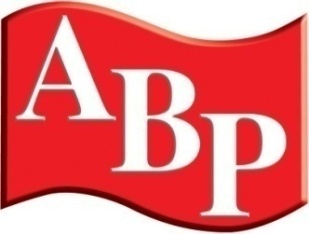 THANK YOU
Robert Snook
Steve Field
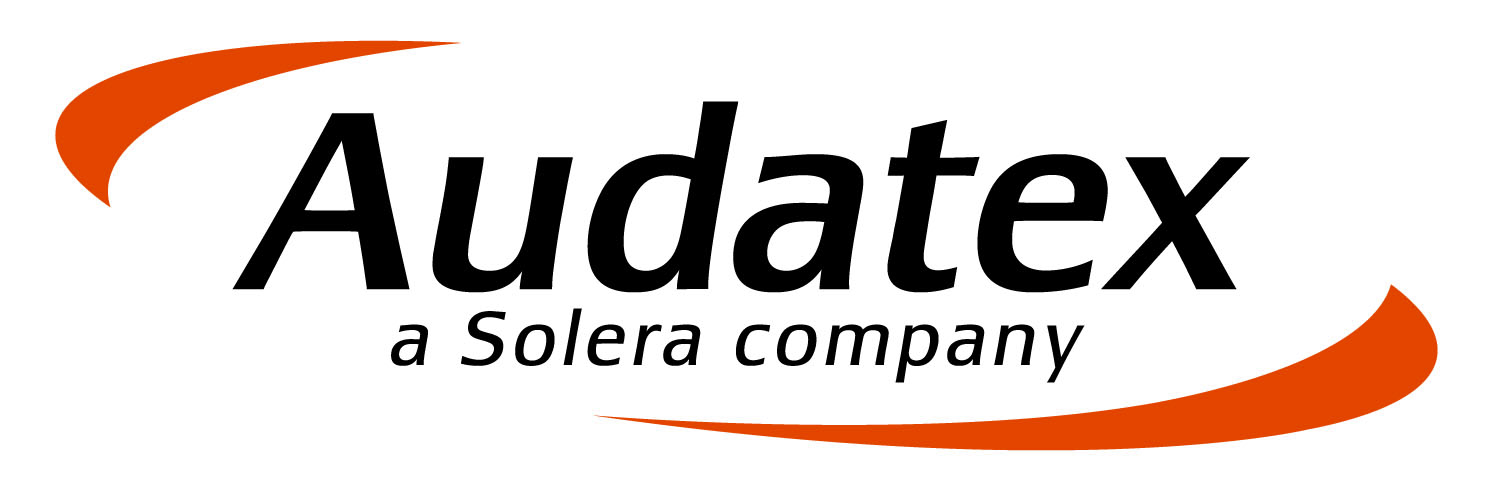